Складові комп’ютера
За новою програмою
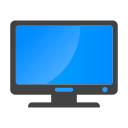 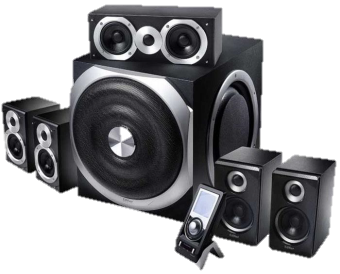 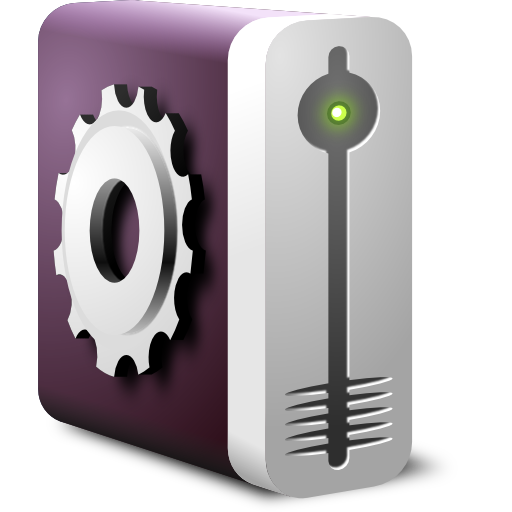 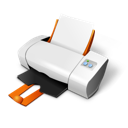 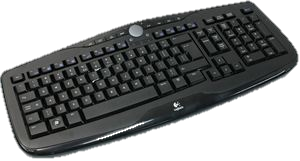 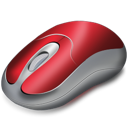 Урок 29
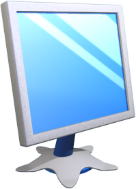 Запитання і завдання
Розділ 5 § 29
Установіть порядок комп’ютерів від меншого до більшого
6
1
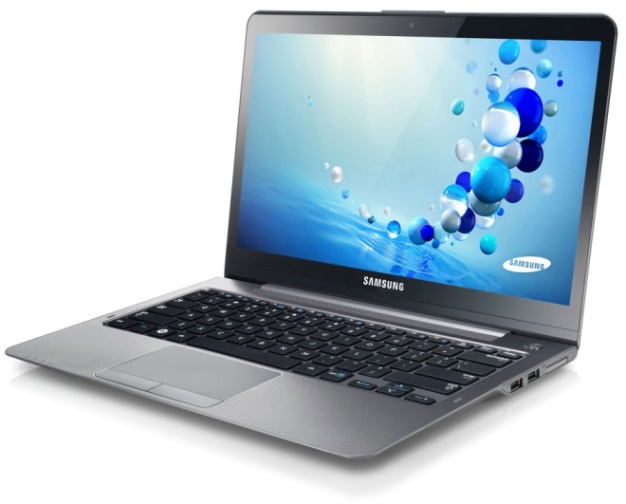 5
4
3
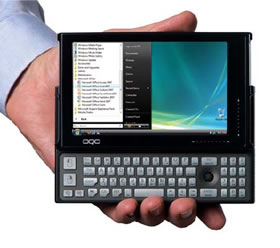 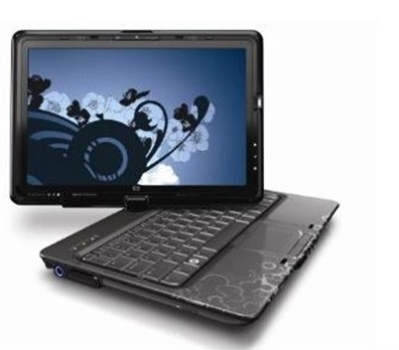 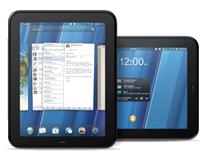 2
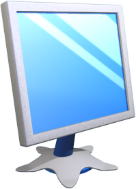 Розгадайте кросворд
Розділ 5 § 29
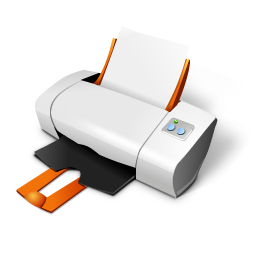 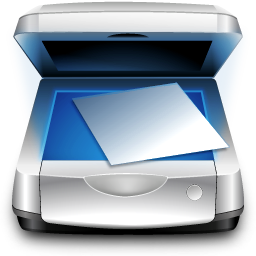 4
1
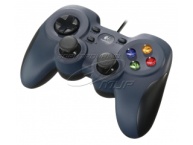 8
1
2
2
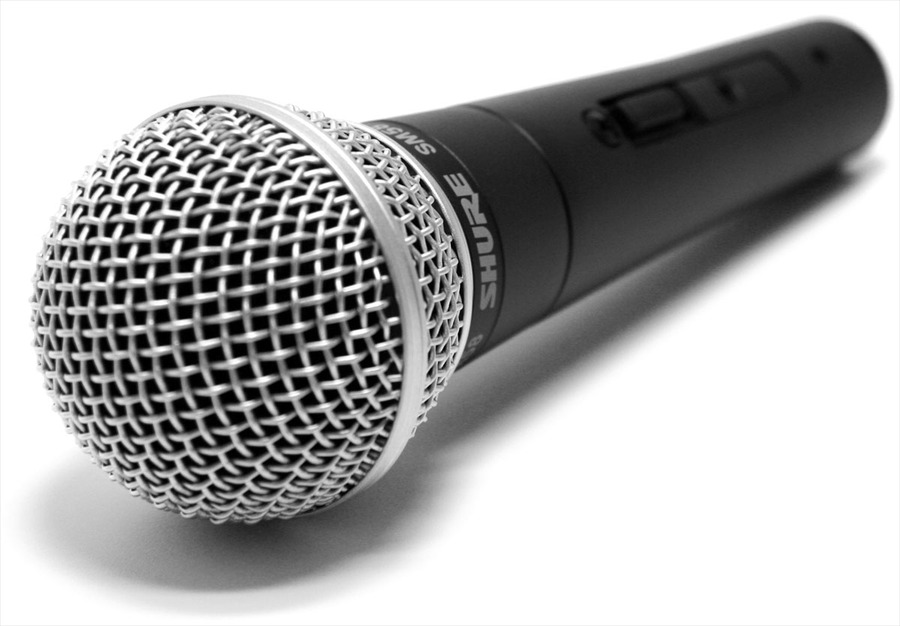 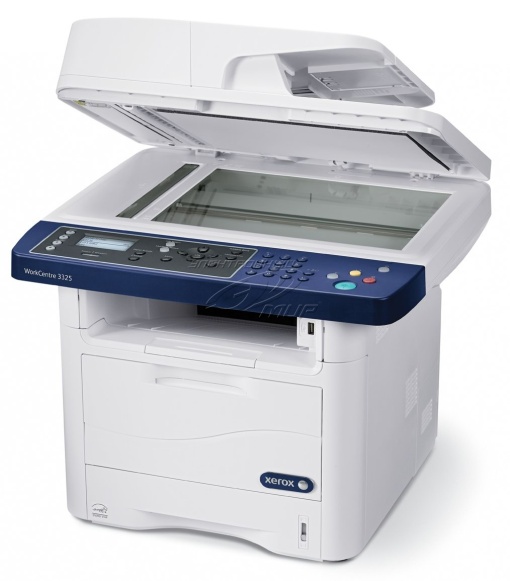 6
7
3
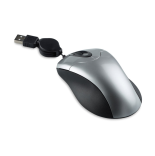 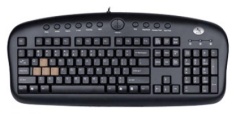 3
4
5
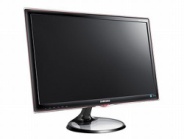 5
6
7
Далі
8
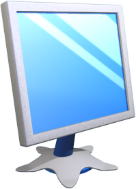 На кого схожий комп’ютер
Розділ 5 § 29
Людина завжди уважно придивлялася до довкілля. І саме природа підказала людині багато винаходів.
Розглянь малюнки. Завдяки кому людина винайшла подані технічні засоби? Здогадайся, який винахід не відображений на малюнку.
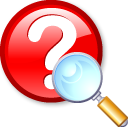 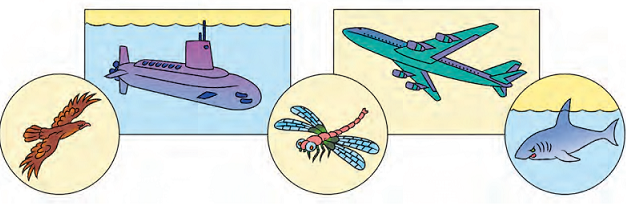 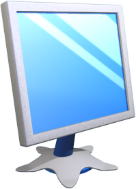 На кого схожий комп’ютер
Розділ 5 § 29
А на кого схожий комп’ютер? Мабуть, на людину. Комп’ютер теж, як і людина, працює з інформацією.
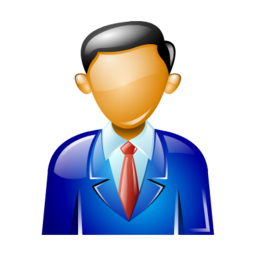 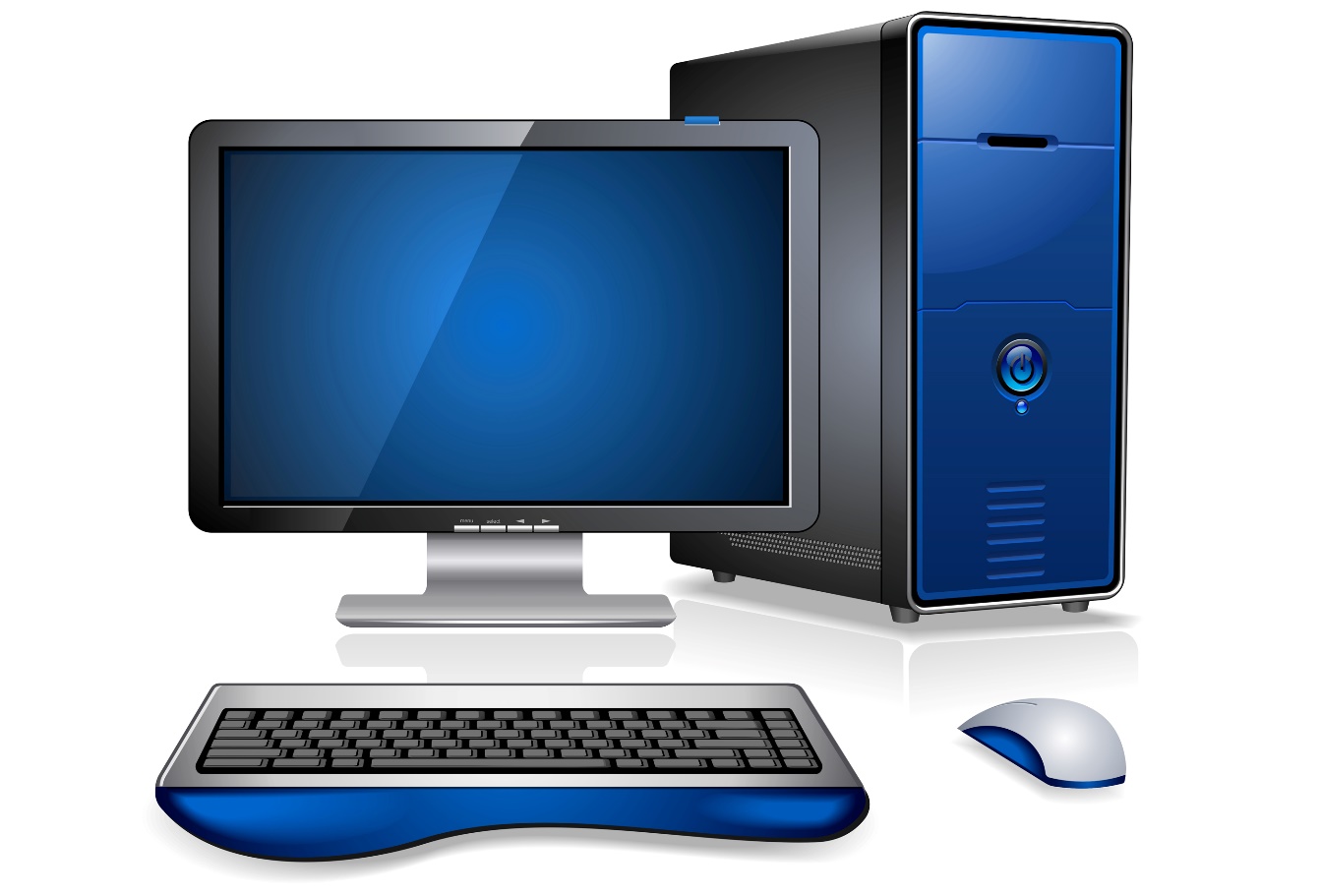 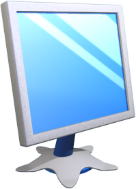 Вивчаємо основні складові комп’ютера
Розділ 5 § 29
Запам’ятай назви  основних складових комп’ютера.
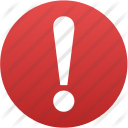 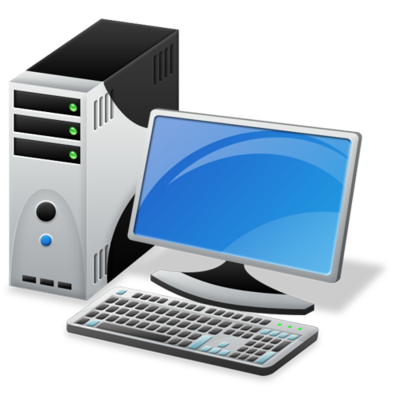 Монітор
Системний блок
Миша
Клавіатура
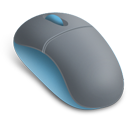 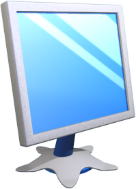 Вивчаємо основні складові комп’ютера
Розділ 5 § 29
Моноблок – комп’ютер, у якому системний блок, монітор і часто інші пристрої об’єднані в один.
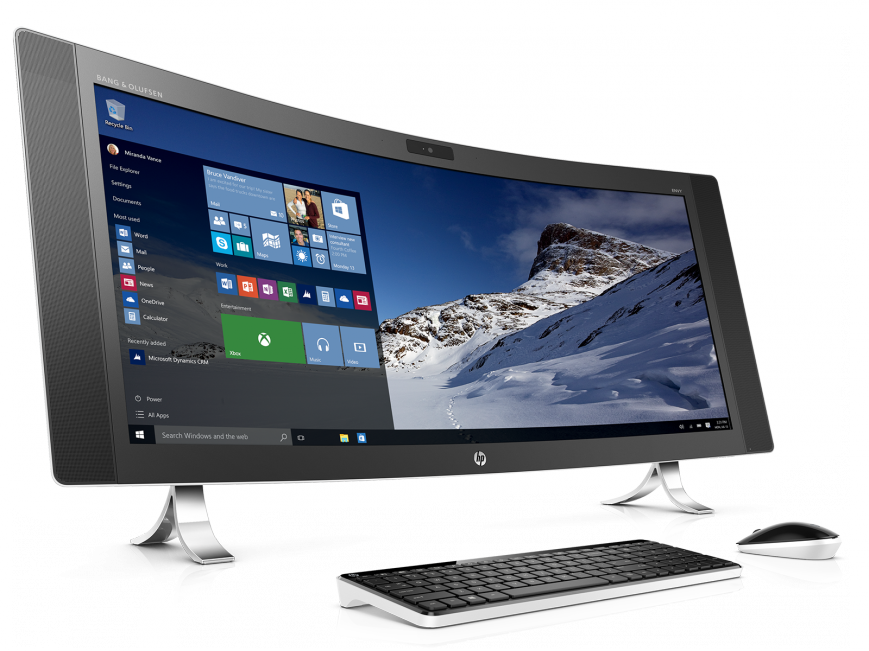 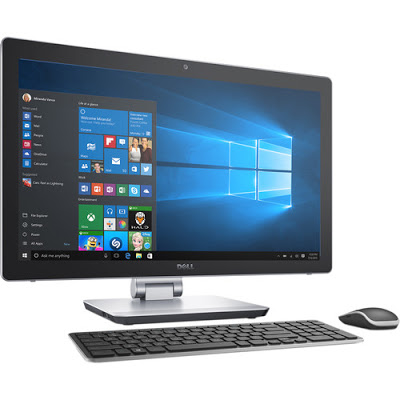 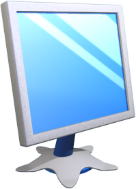 Основні складові комп’ютера
Розділ 5 § 29
Перевір, чи добре ти запам’ятав назви основних складових комп’ютера. Спробуй відгадати загадки.
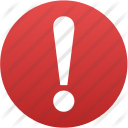 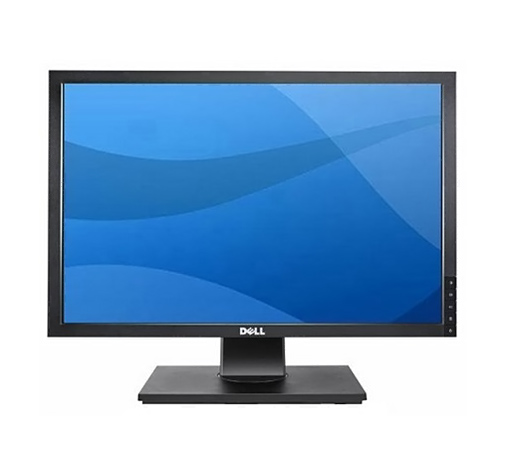 Подивись у це вікно.  
Знаєш, чарівне воно.  
На вікні немає штор.  
Що це, діти?
Монітор
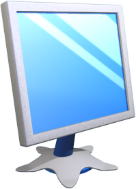 Основні складові комп’ютера
Розділ 5 § 29
Є багато різних кнопок
І струнка статура.
Відгадайте, діти, що це?
Це...
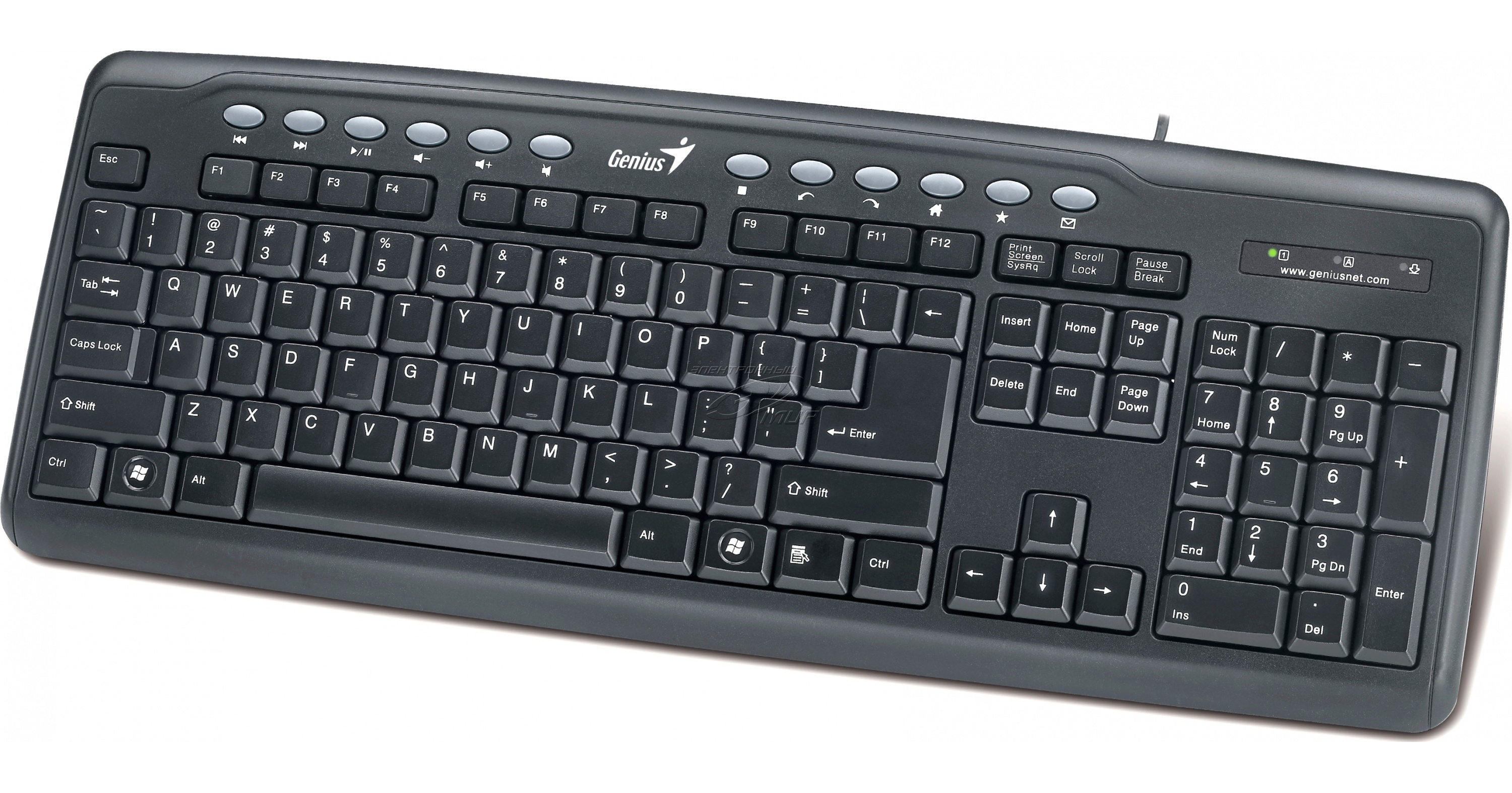 Клавіатура
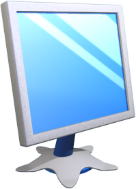 Основні складові комп’ютера
Розділ 5 § 29
Має хвостик, очі-кнопки,
Не боїться кішки! 
Під долонею працює   
Вправна, зручна...
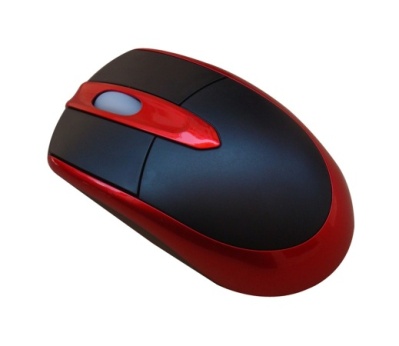 Мишка
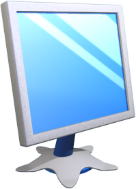 Основні складові комп’ютера
Розділ 5 § 29
Що це за поважний
Загадковий коробок?  
Лампочкою посміхнувся...
Діти, це...
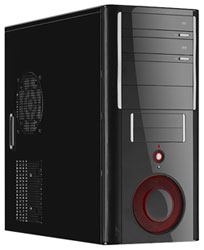 Системний блок
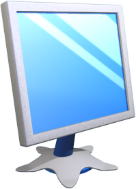 Системний блок
Розділ 5 § 29
У системному блоці містяться основні пристрої комп’ютера:
Пам’ять, яка зберігає інформацію.
Процесор, який опрацьовує інформацію.
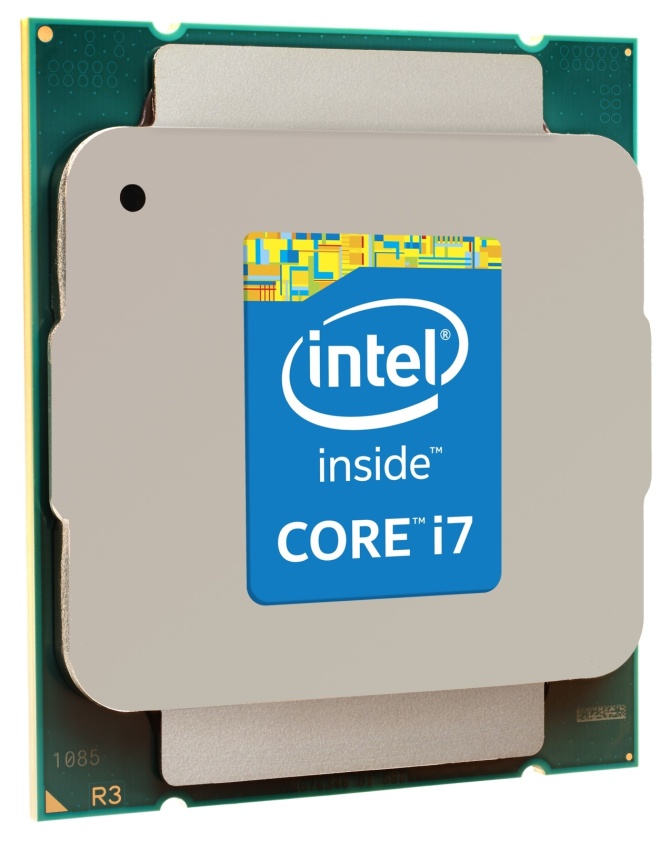 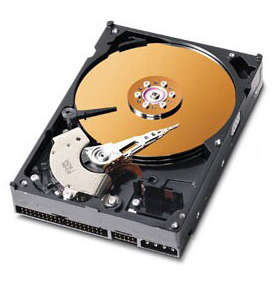 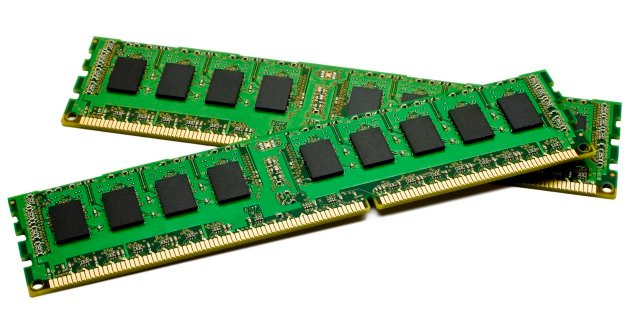 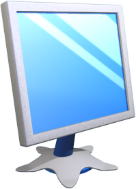 Вивчаємо основні складові комп’ютера
Розділ 5 § 29
Ти вже знаєш, що комп’ютер допомагає людині працювати з інформацією. Як же вона потрапляє до комп’ютера?
Клавіатура, миша, сканер — це пристрої введення.
Монітор, принтер — це пристрої виведення.
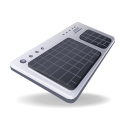 Монітор
Модем
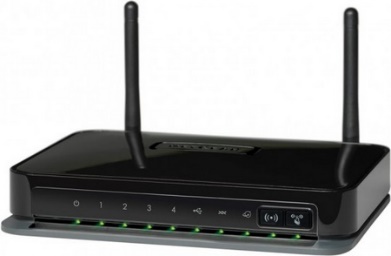 Принтер
Сканер
Мишка
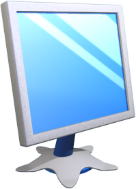 Цікавинки
Розділ 5 § 29
Перша комп’ютерна миша мала вигляд дерев’яного коробка з колесиками. З нього до системного блока тягнувся дріт, який нагадував хвіст звичайної миші. За таку схожість цей комп’ютерний пристрій і назвали мишею.
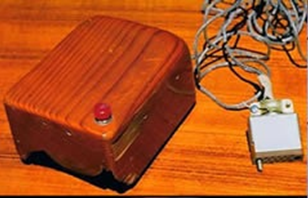 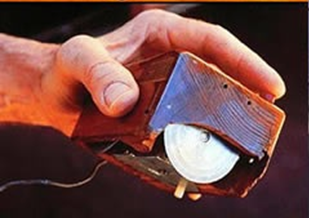 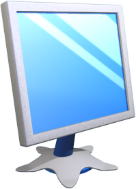 Запитання і завдання
Розділ 5 § 29
Які складові комп’ютера ти знаєш?
Які ти знаєш пристрої введення інформації?
Які ти знаєш пристрої виведення інформації?
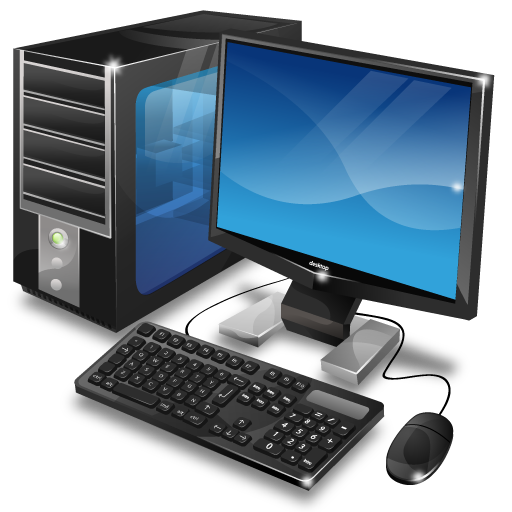 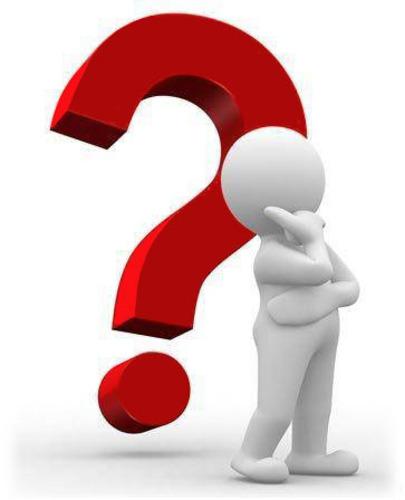 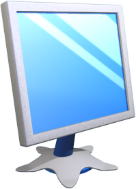 Запитання і завдання
Розділ 5 § 29
Розгадай кросворд
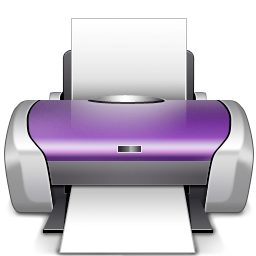 5
5
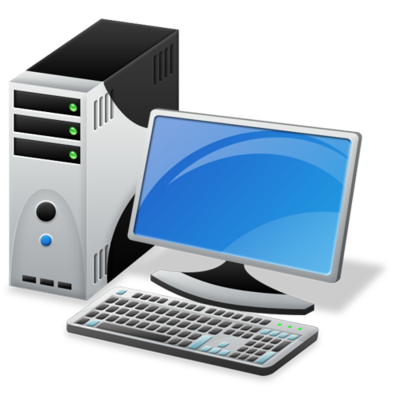 4
3
2
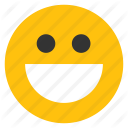 4
2
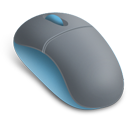 1
1
3
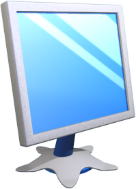 Запитання і завдання
Розділ 5 § 29
Розгадай ребус
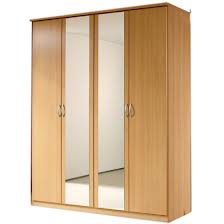 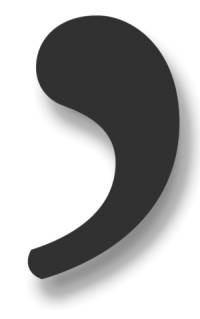 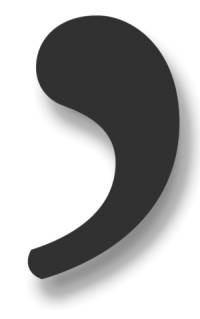 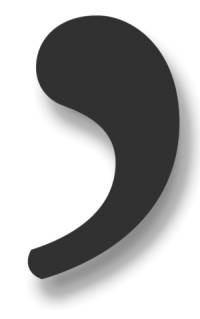 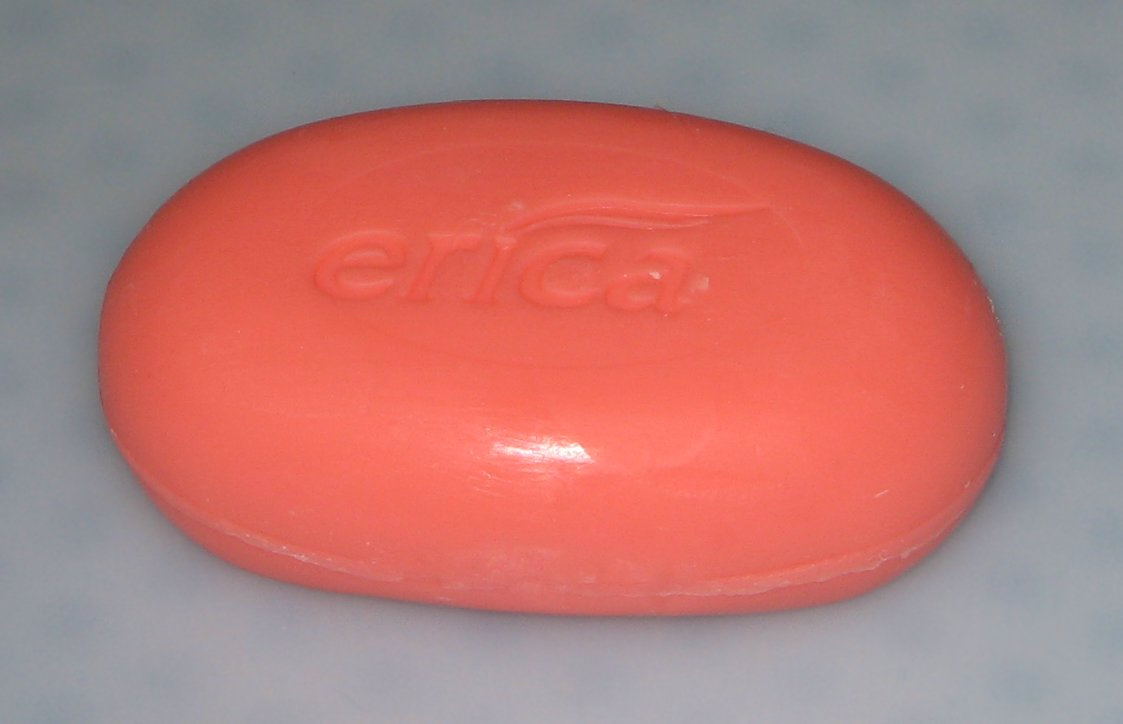 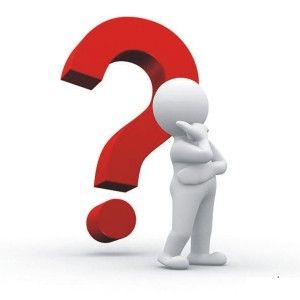 Мишка
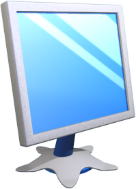 Запитання і завдання
Розділ 5 § 29
Розгадай ребус
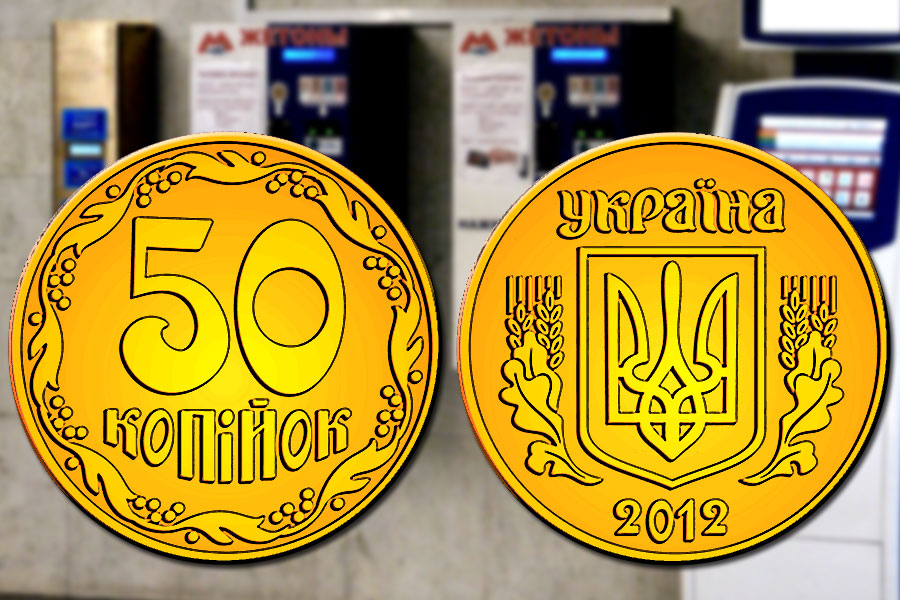 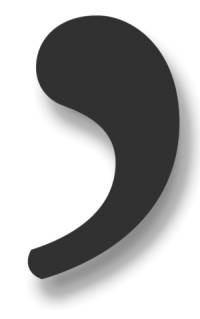 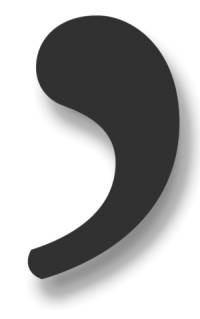 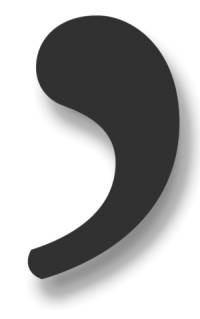 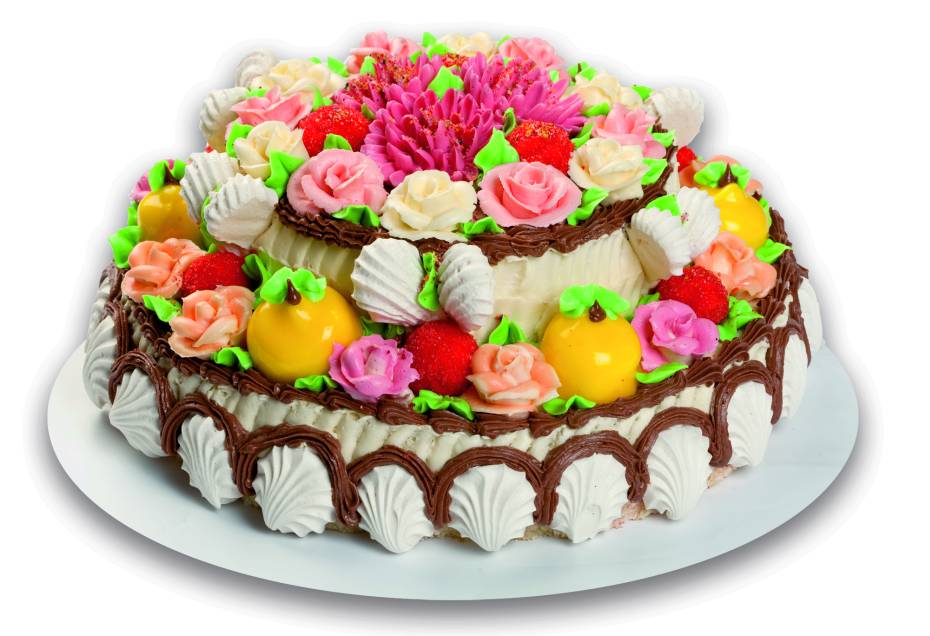 е=і
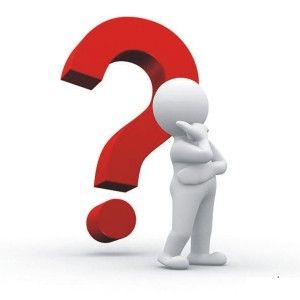 Монітор
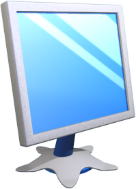 Запитання і завдання
Розділ 5 § 29
Розгадай ребус
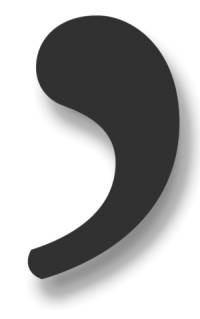 М
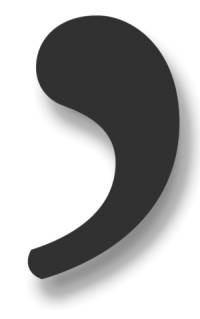 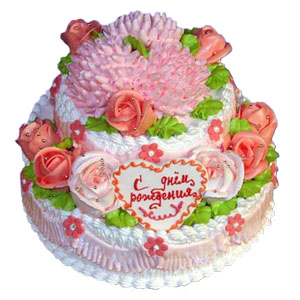 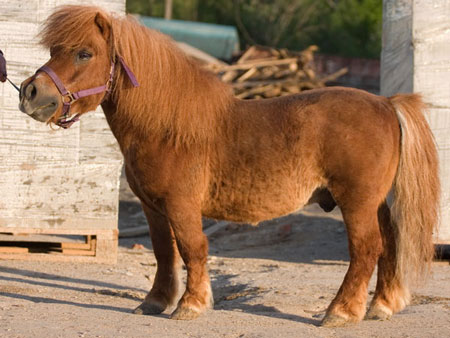 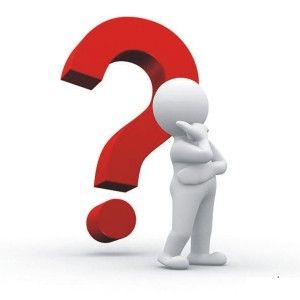 Монітор
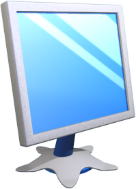 Запитання і завдання
Розділ 5 § 29
Розгадай ребус
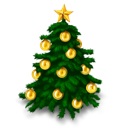 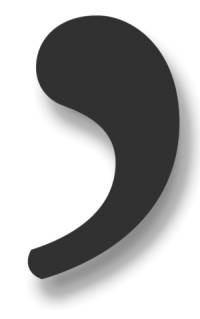 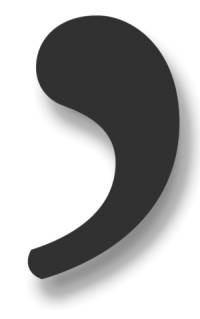 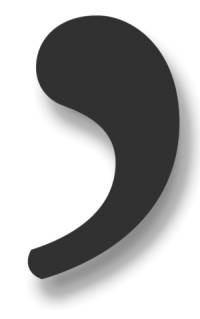 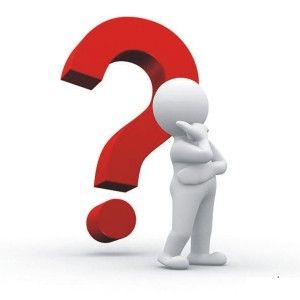 Колонка
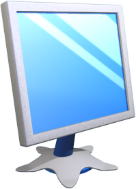 Запитання і завдання
Розділ 5 § 29
Розгадай ребус
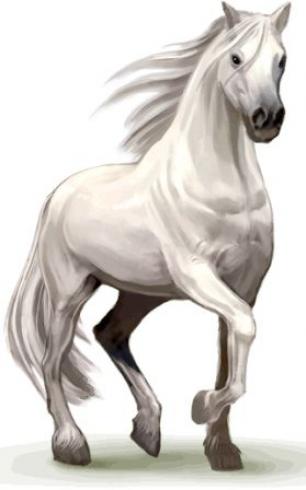 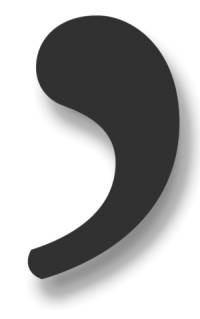 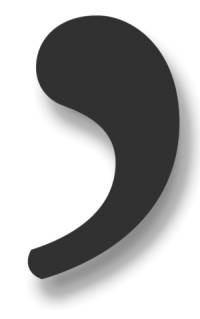 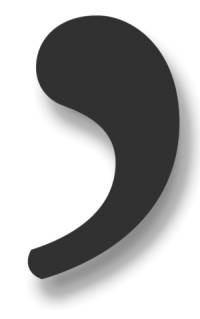 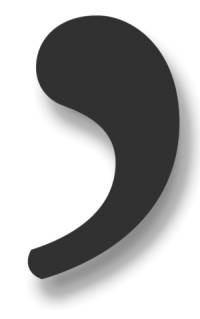 С
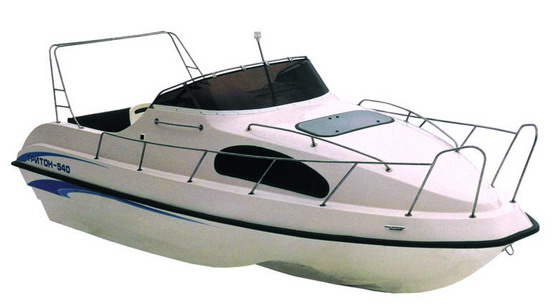 і=а
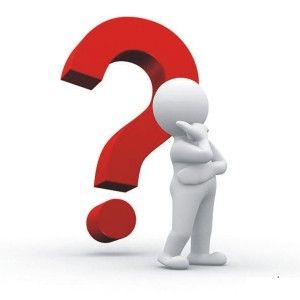 Сканер
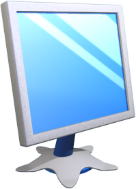 Працюємо за комп’ютером
Розділ 5 § 29
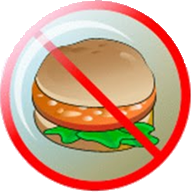 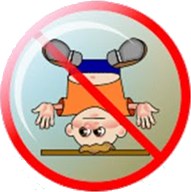 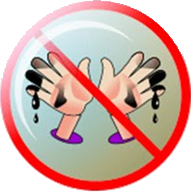 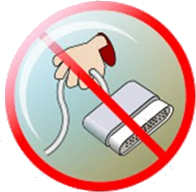 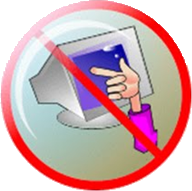 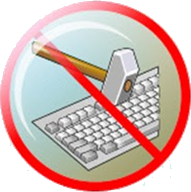 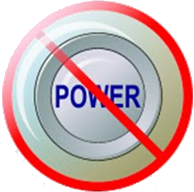 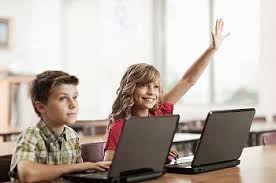 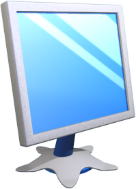 Працюємо за комп’ютером
Розділ 5 § 29
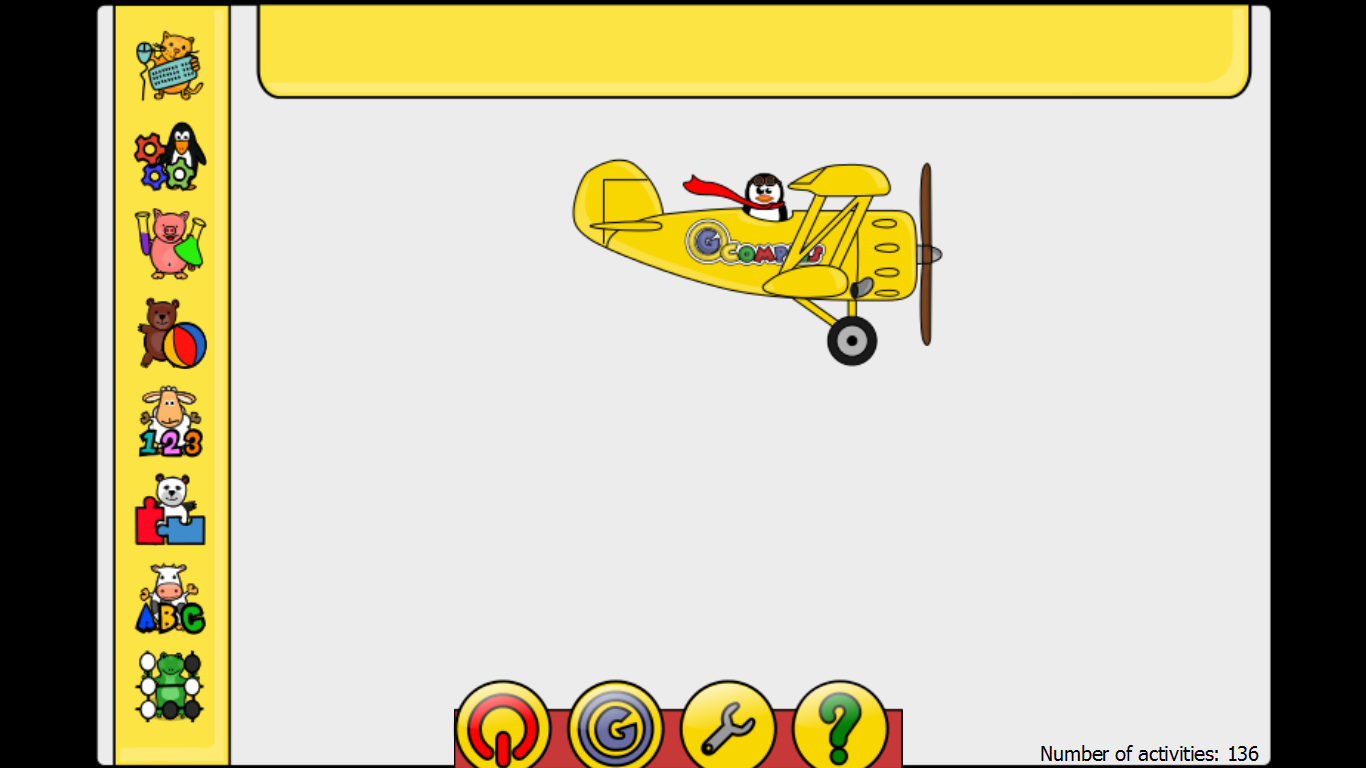 Дякую за увагу!
За новою програмою
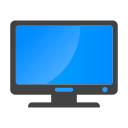 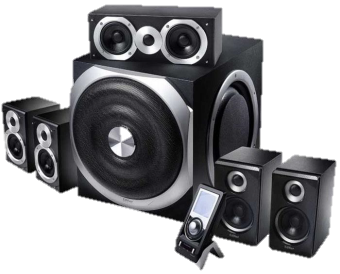 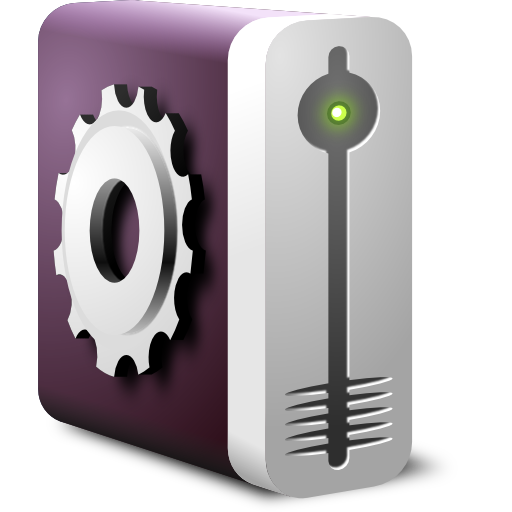 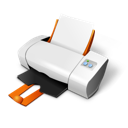 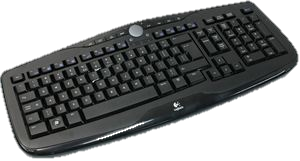 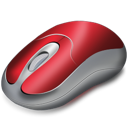 Урок 29